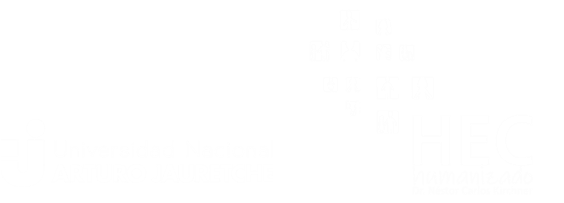 SALUD y ACCIÓN
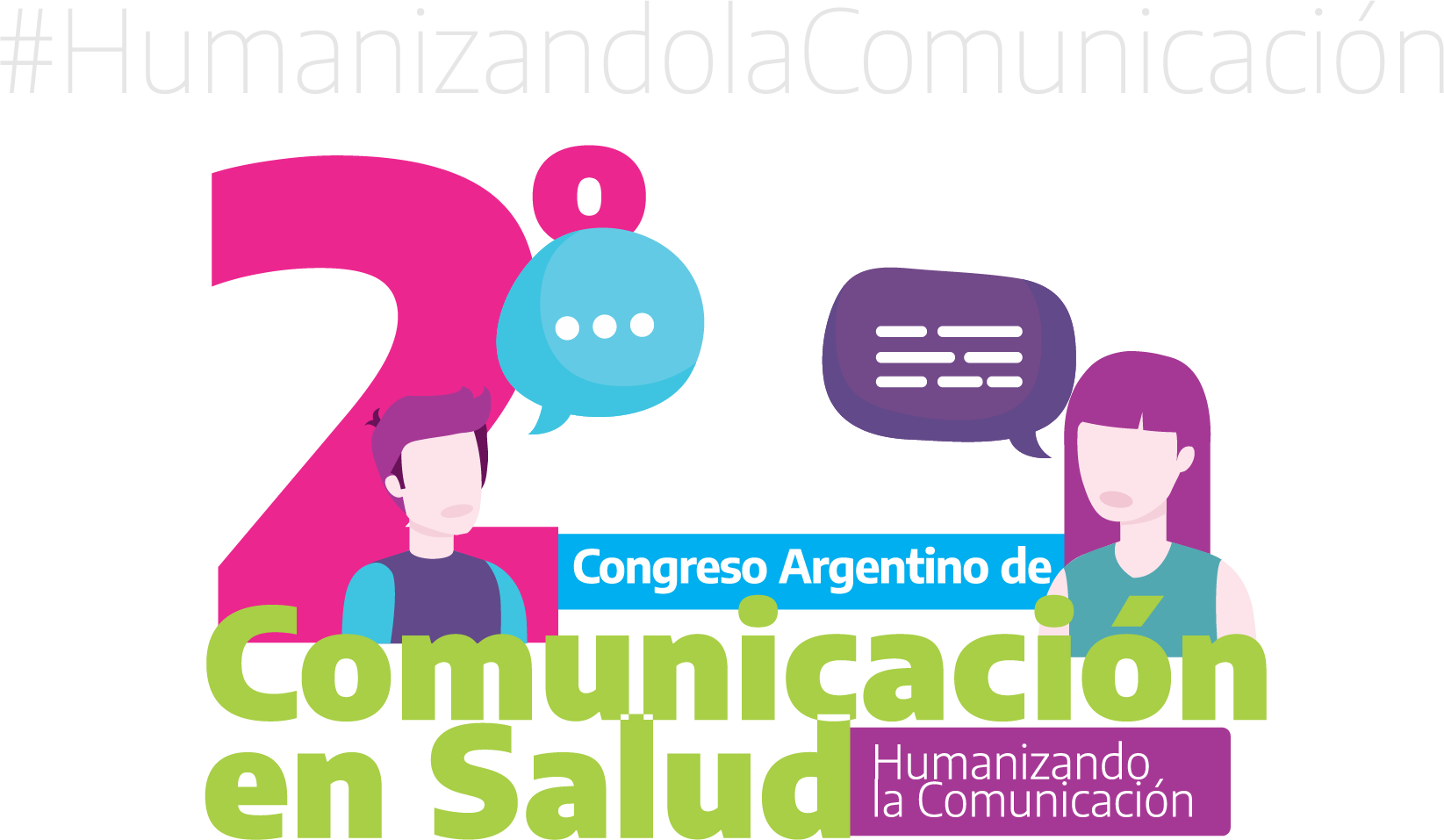 Podcast del HCANK para una Comunidad Saludable
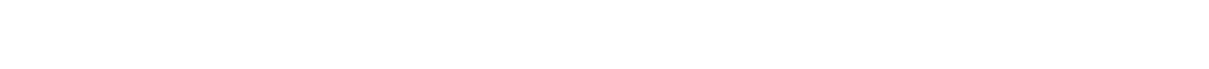 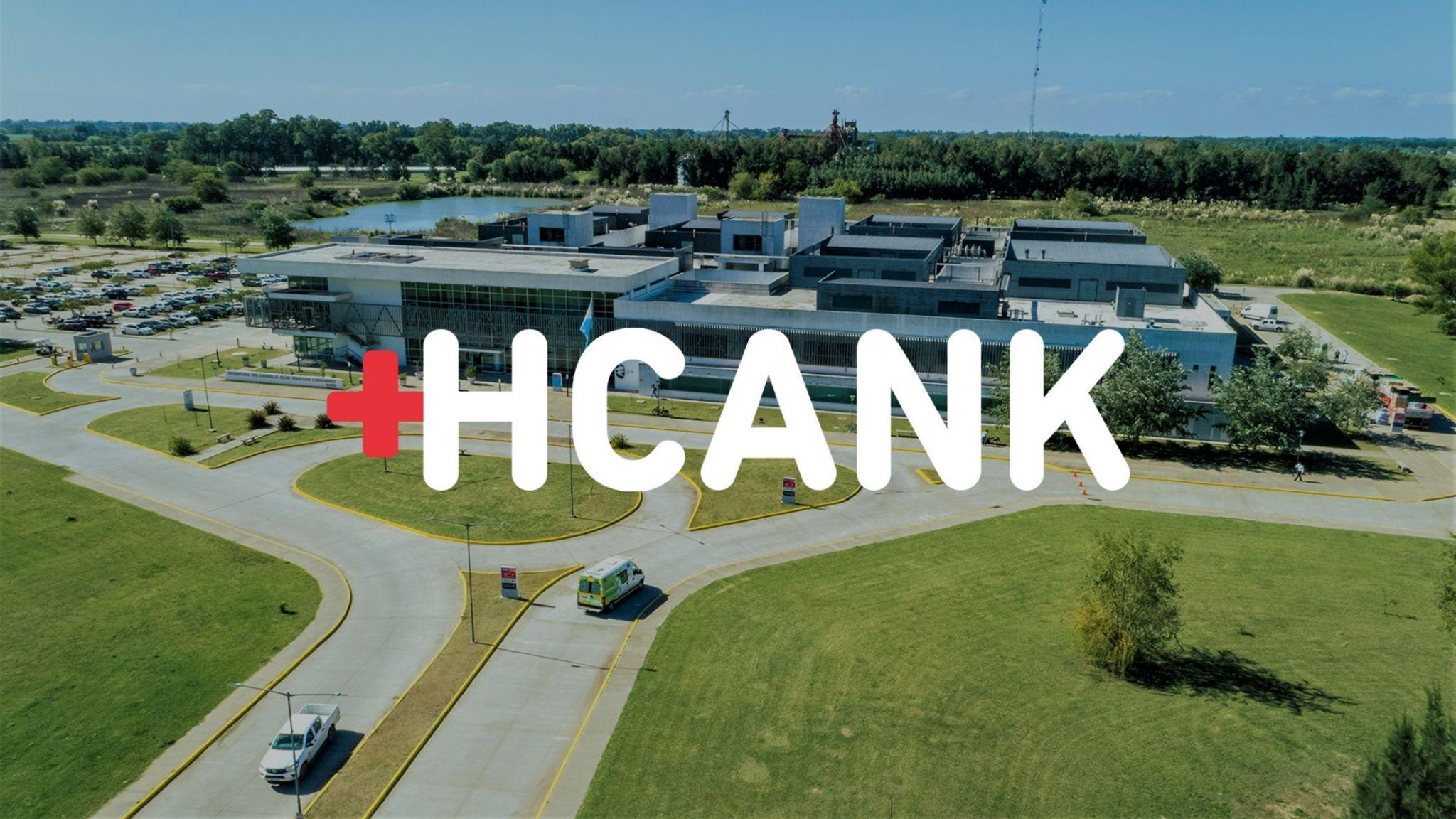 OBJETIVOS
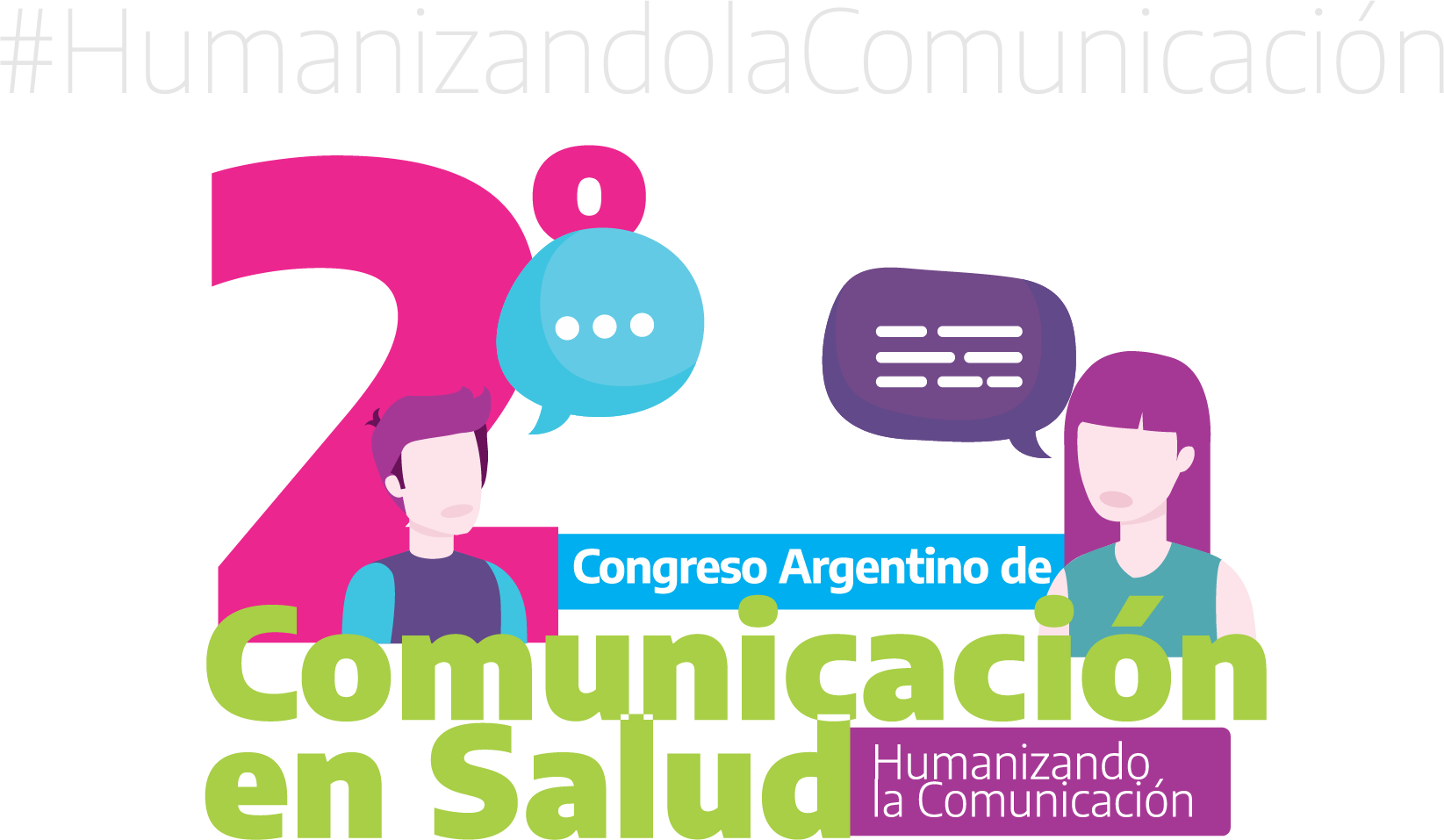 ACCESO A LA INFORMACIÓN
PROGRAMAS PÚBLICOS
SERVICIOS DE SALUD
ESPECIALIDADES MÉDICAS
CAPACIDAD PRODUCTIVA
Y PRESTACIONAL
SENSIBILIZAR A TRAVÉS DE PREVENCIÓN EN SALUD Y PROBLEMÁTICAS SANITARIAS
FORTALECER LA ARTICULACIÓN PARA LA PRODUCCIÓN
DE CONTENIDOS
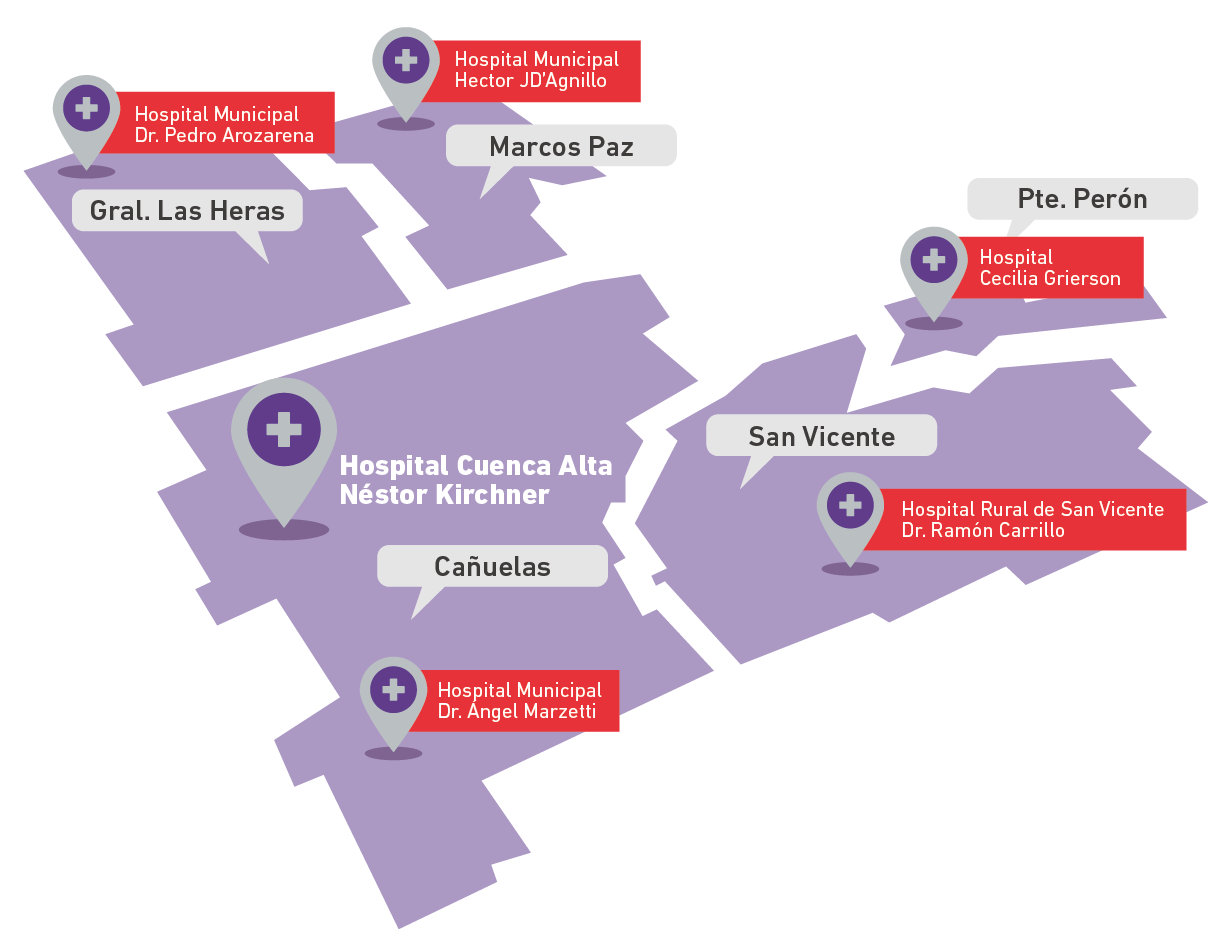 PODCAST
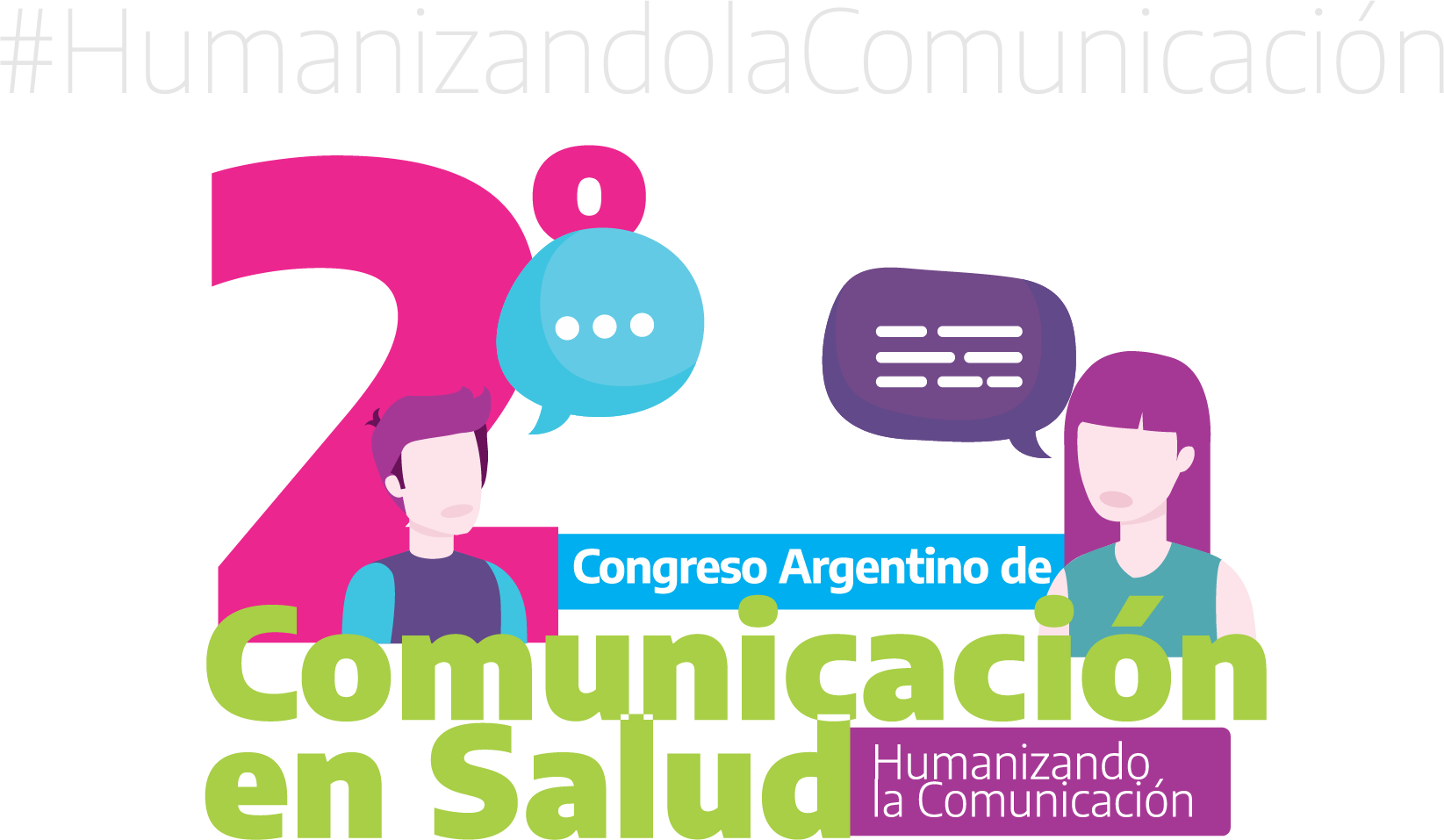 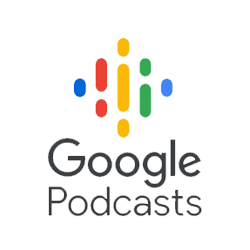 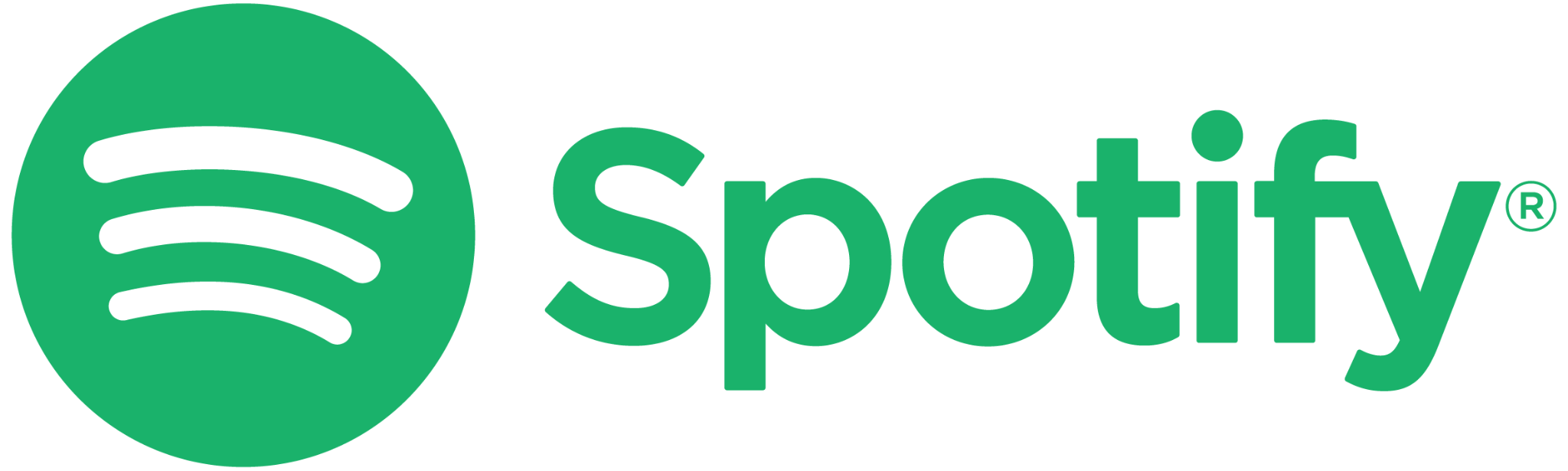 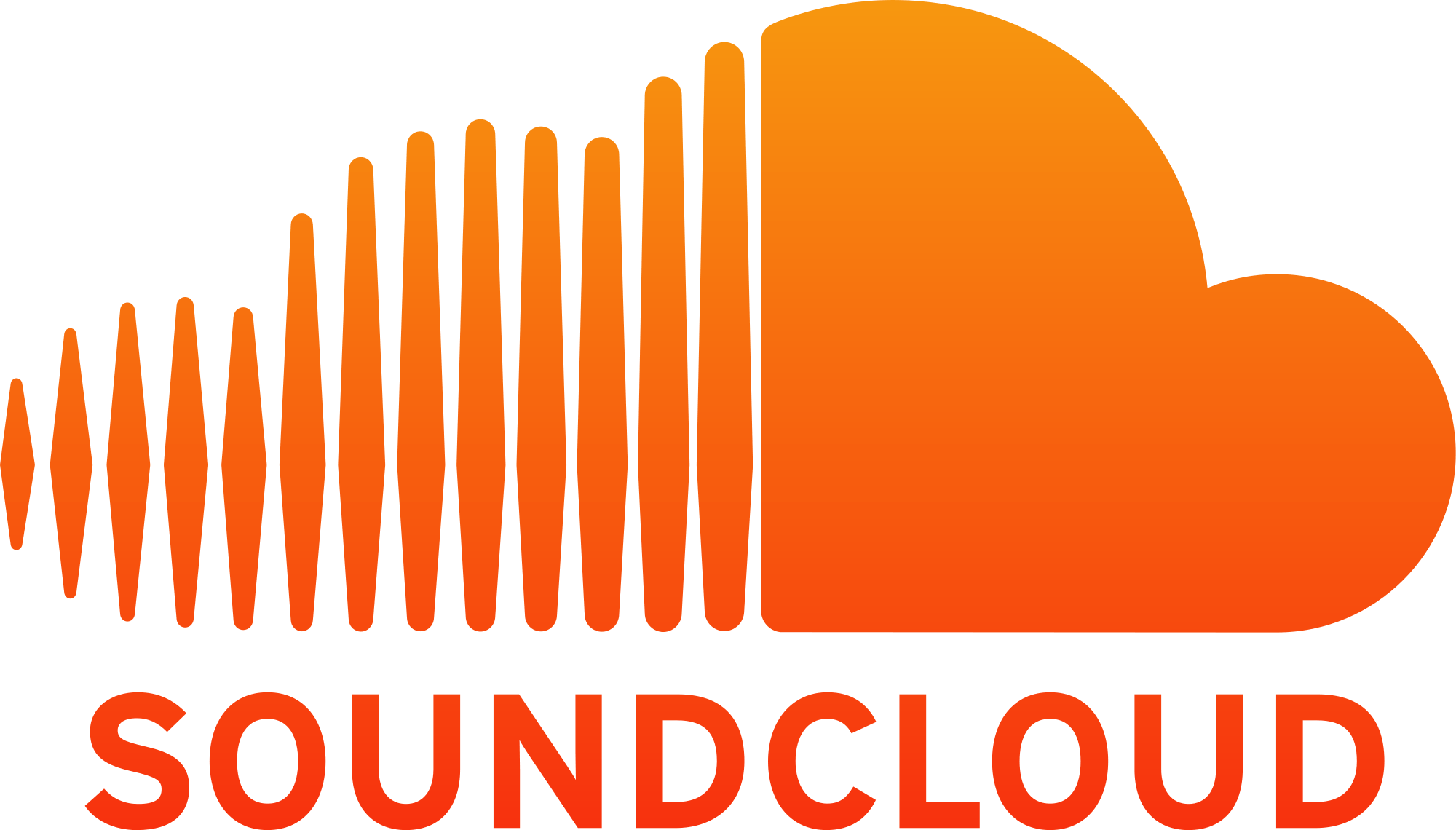 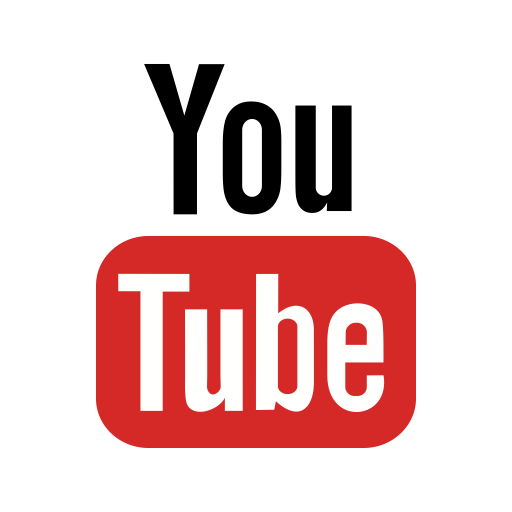 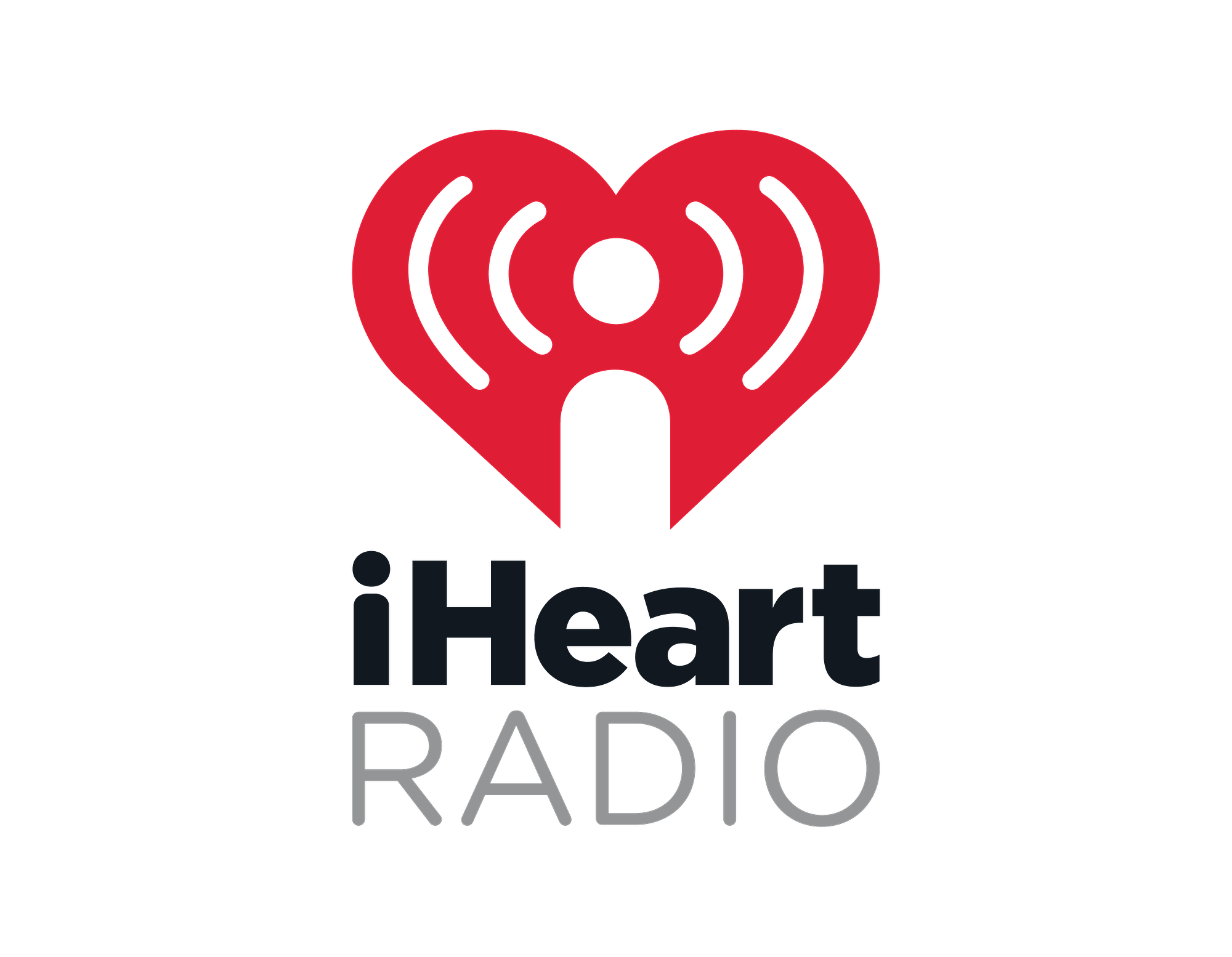 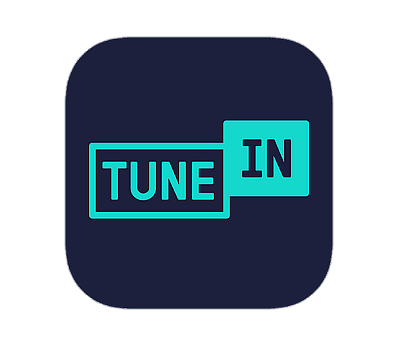 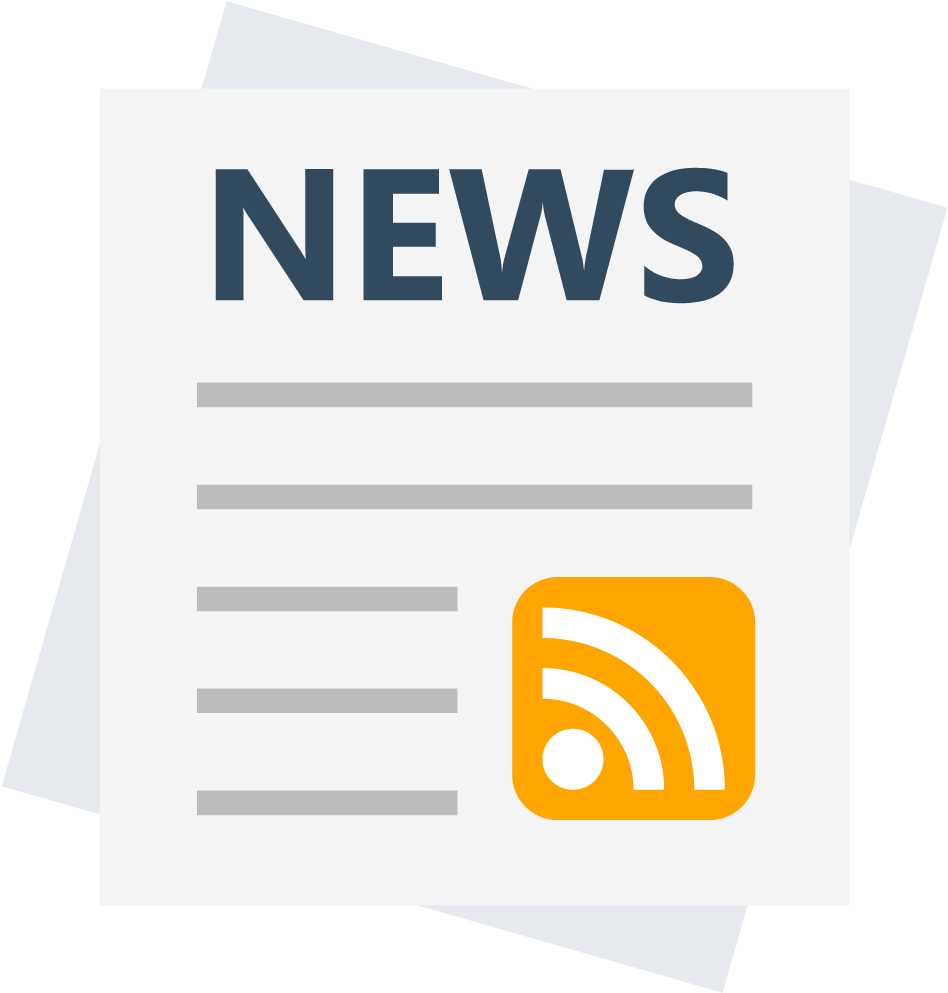 ORGANICACIÓN
Y GESTIÓN
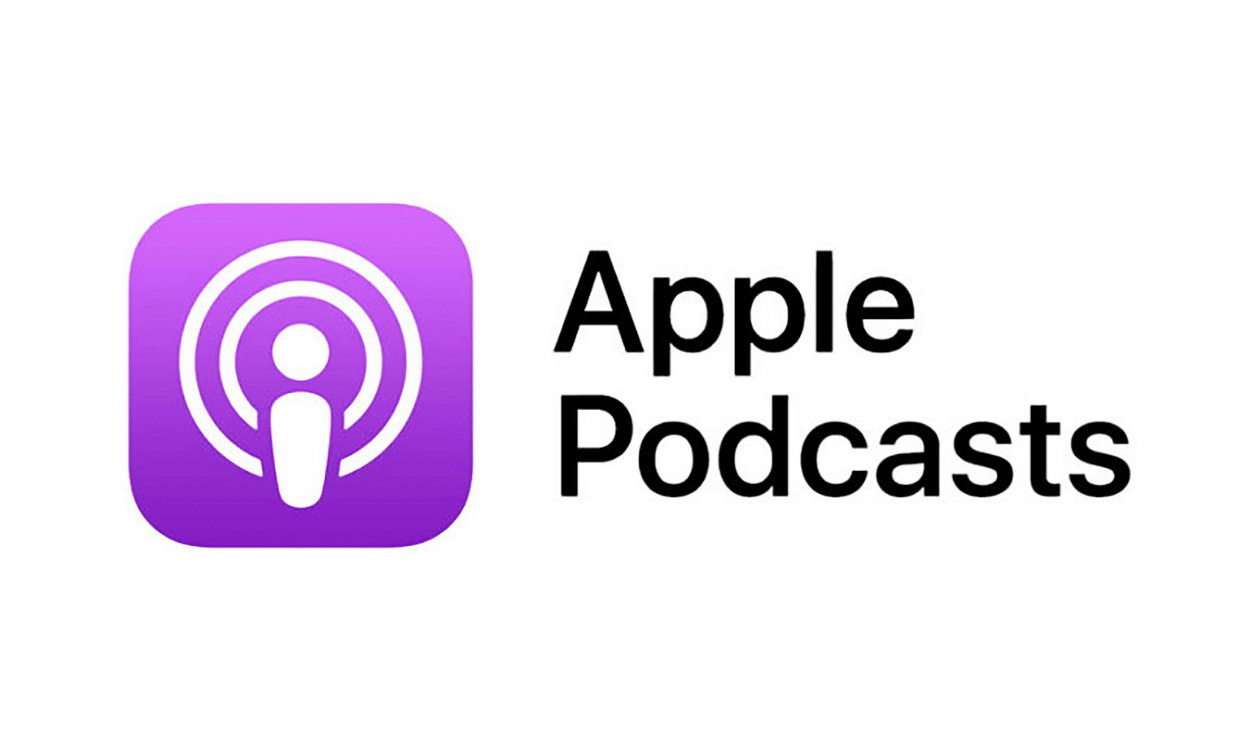 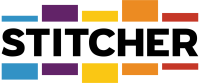 DESTINATARIES
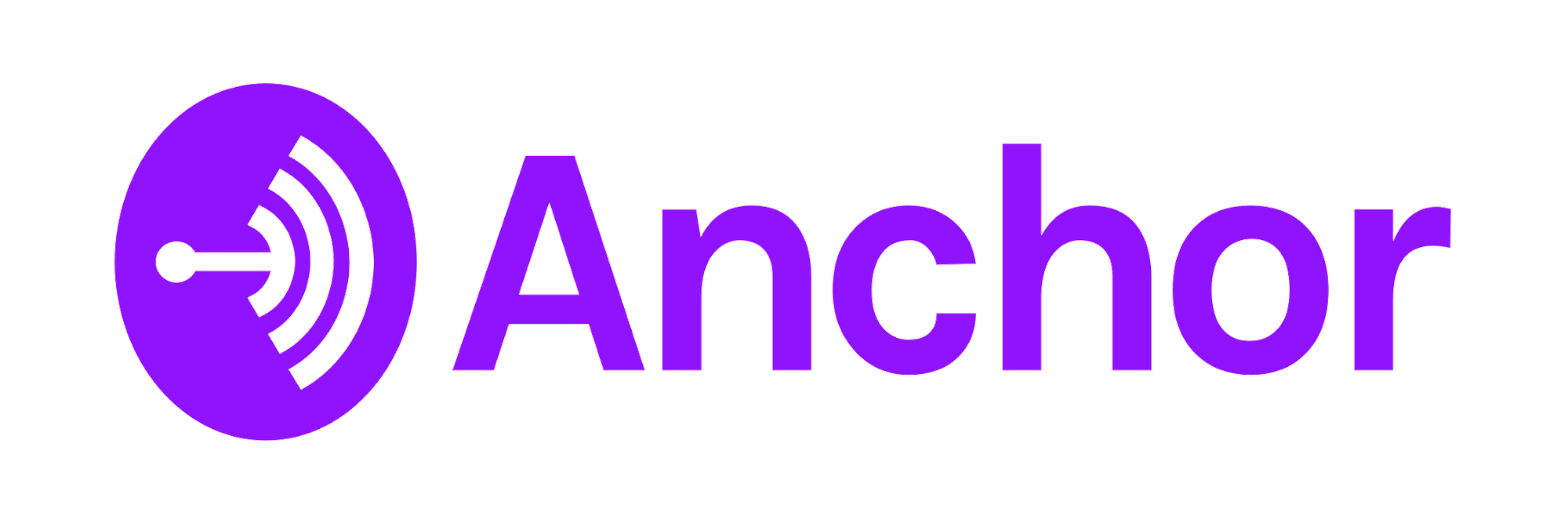 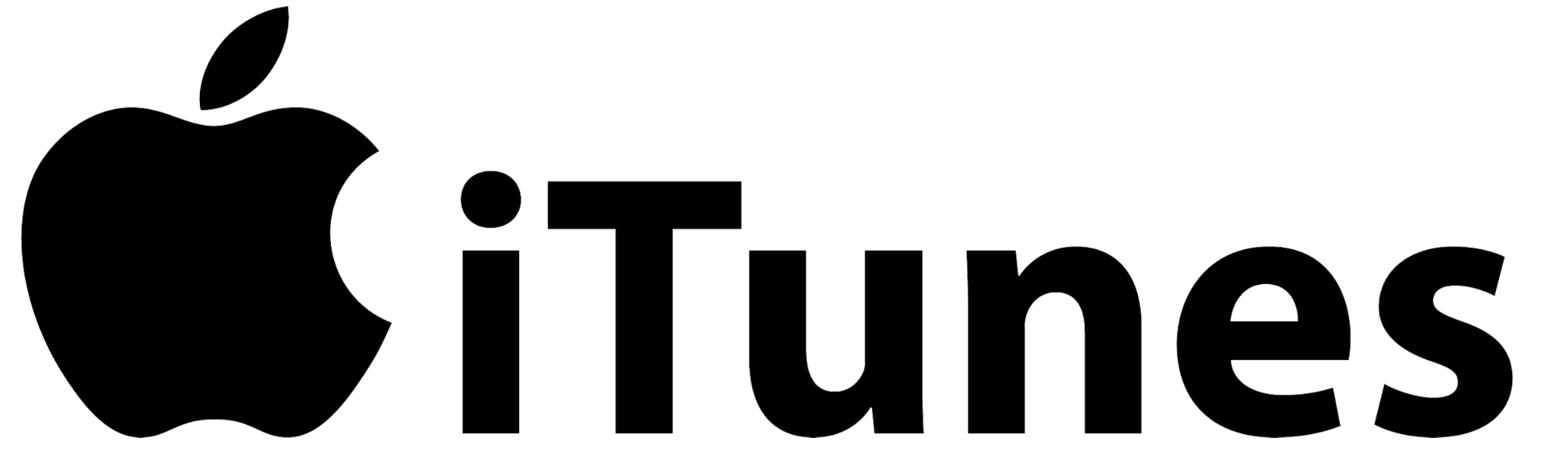 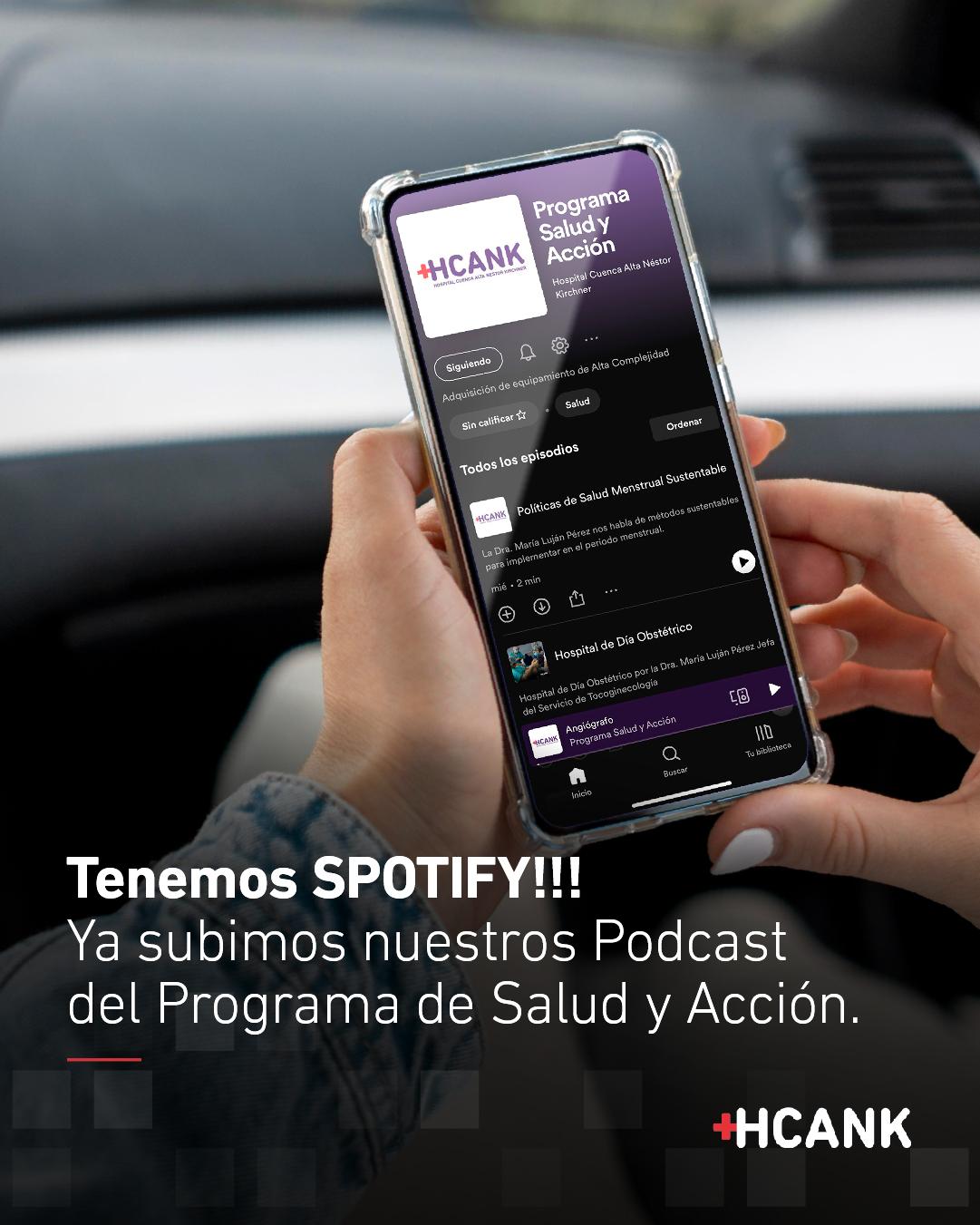 ALCANCES
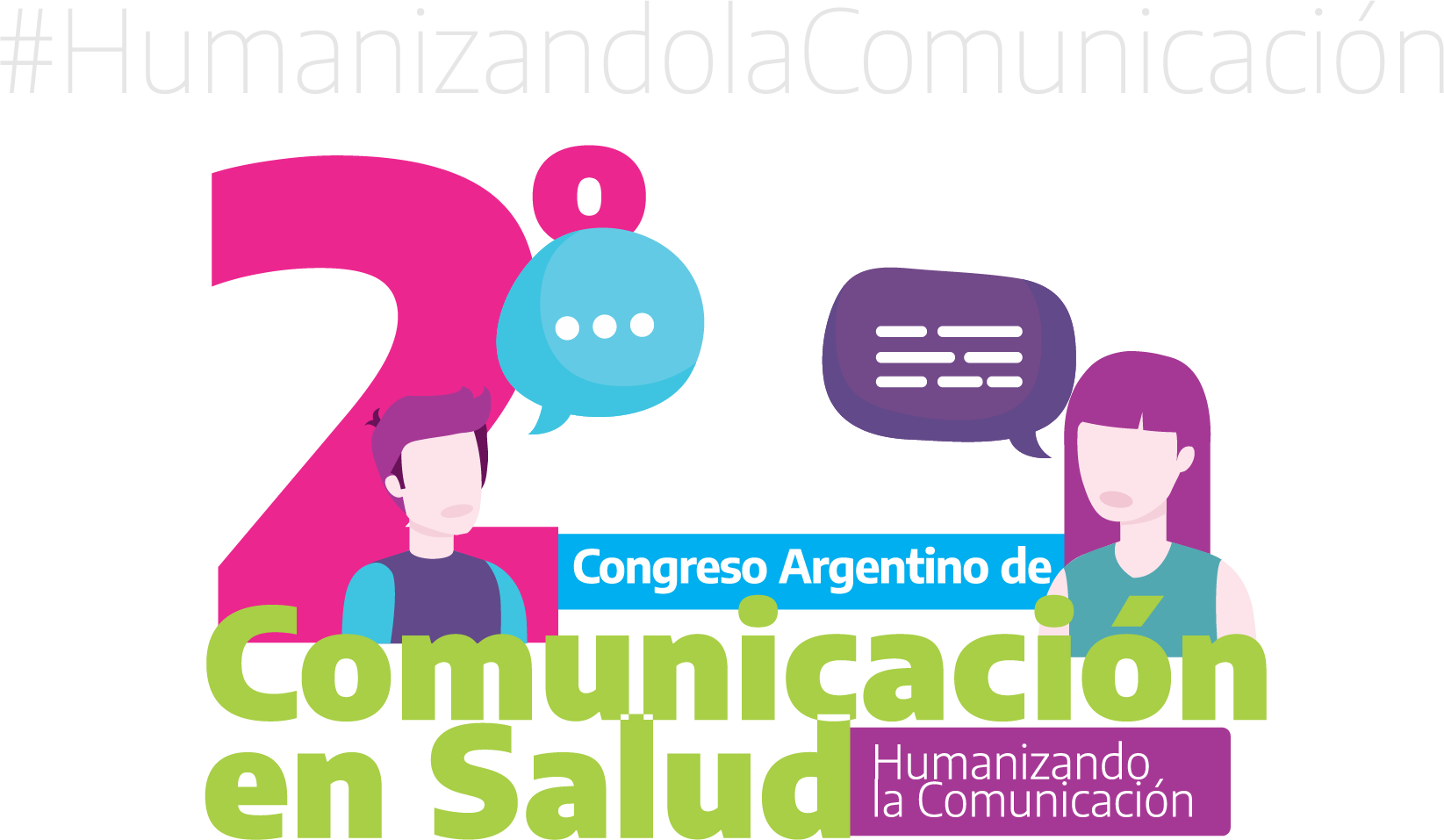 AGENDA DE TEMAS
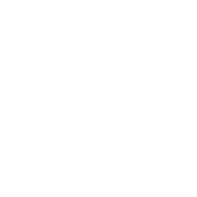 CAMPAÑAS EN SALUD
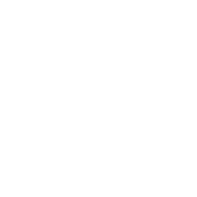 MULTIDISCIPLINARIEDAD
55     15     37
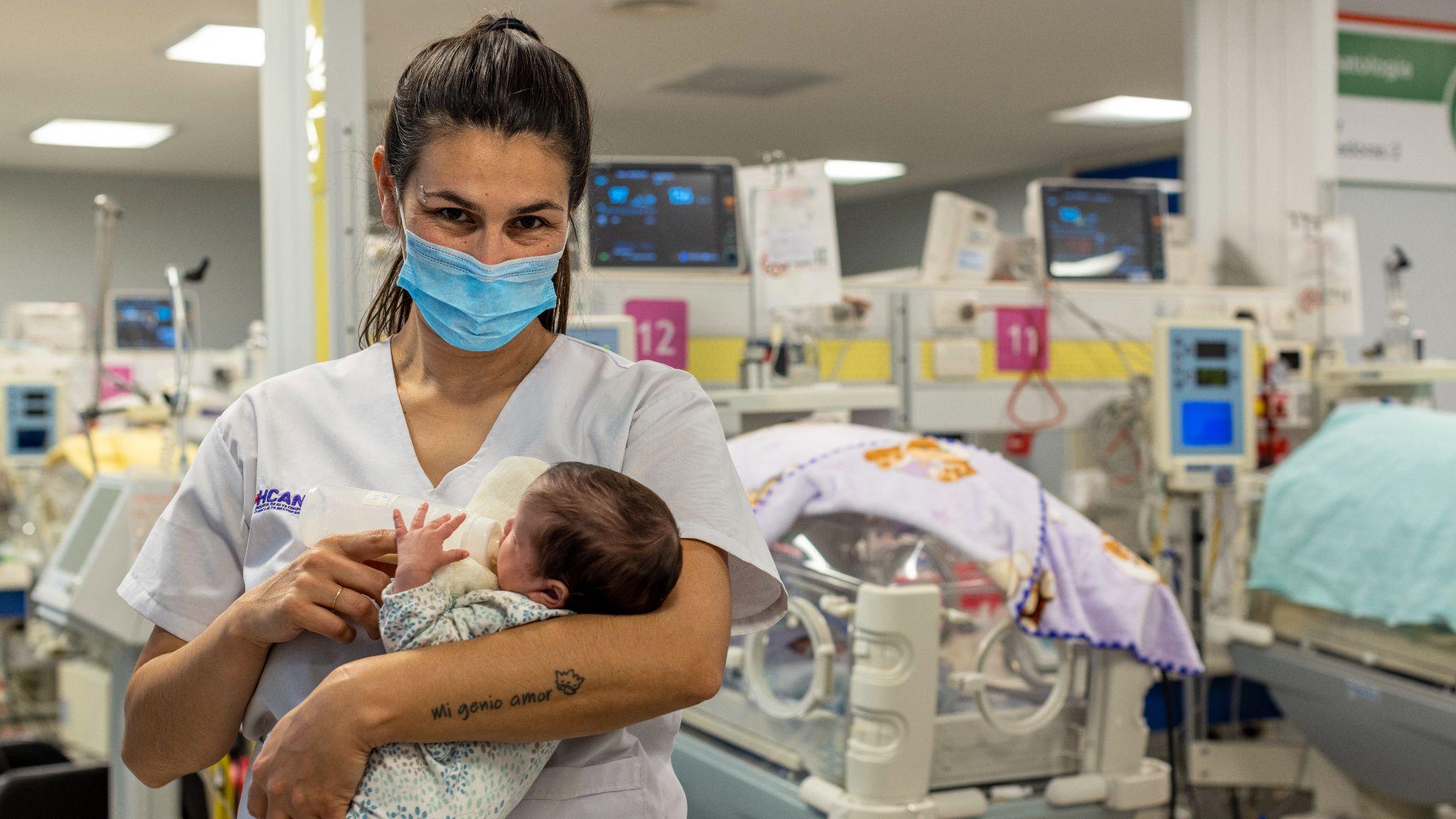 REFLEXIONES
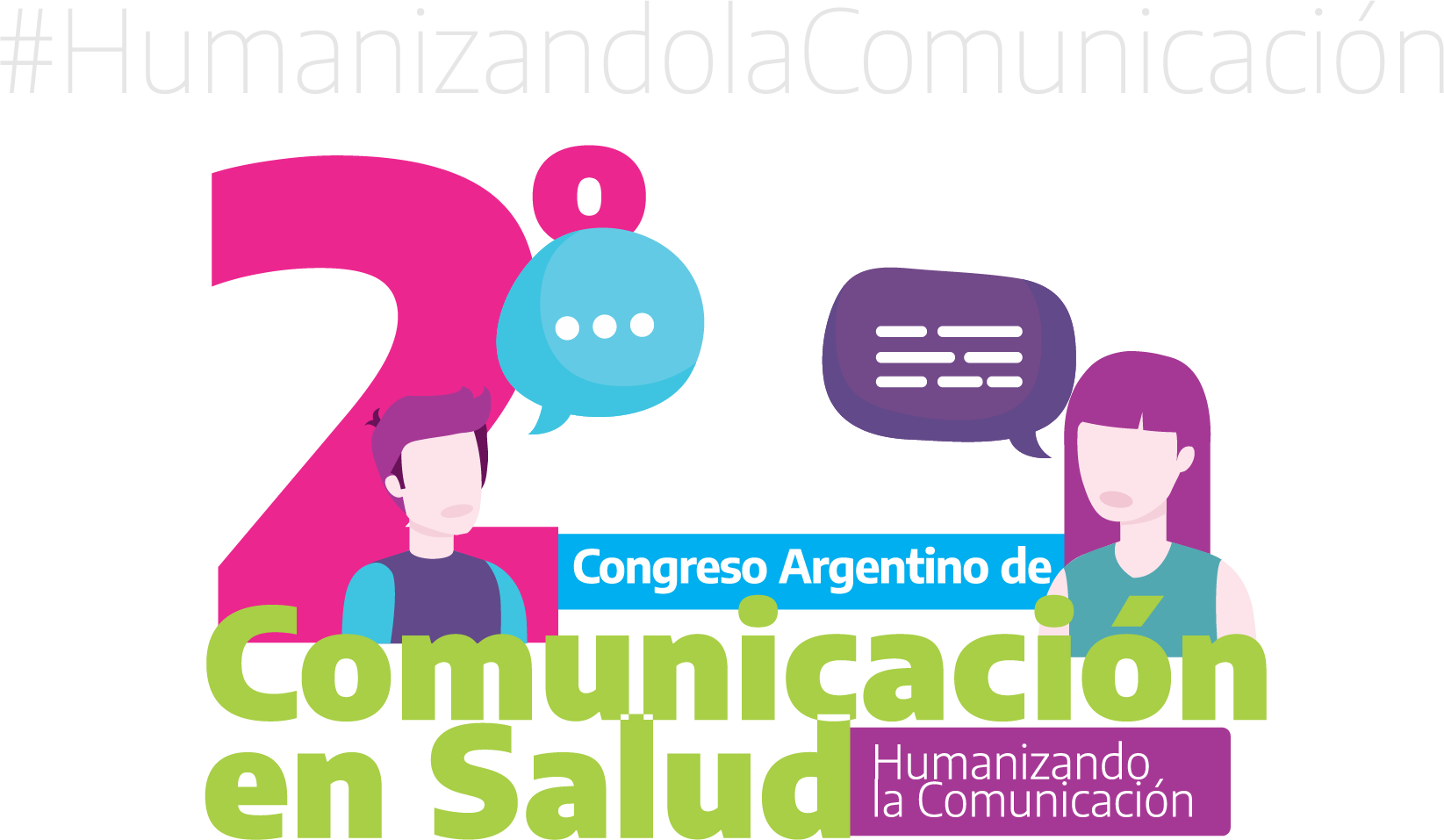 CONVERGENCIA DIGITAL
UNIVERSO DIVERSO
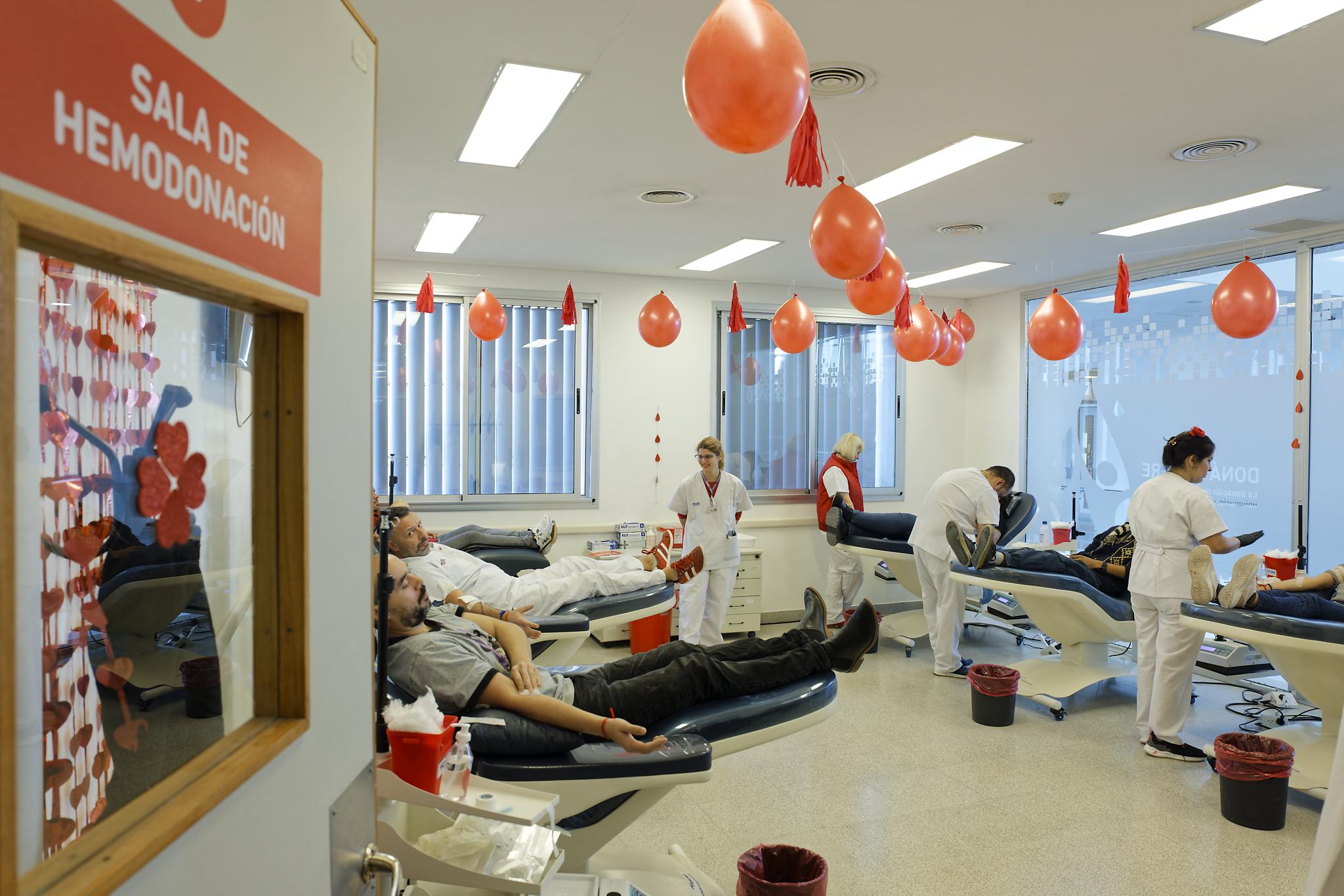 COMPARTIR HERRAMIENTAS
EXTENSIÓN TERRITORIAL
MEDIOS REGIONALES
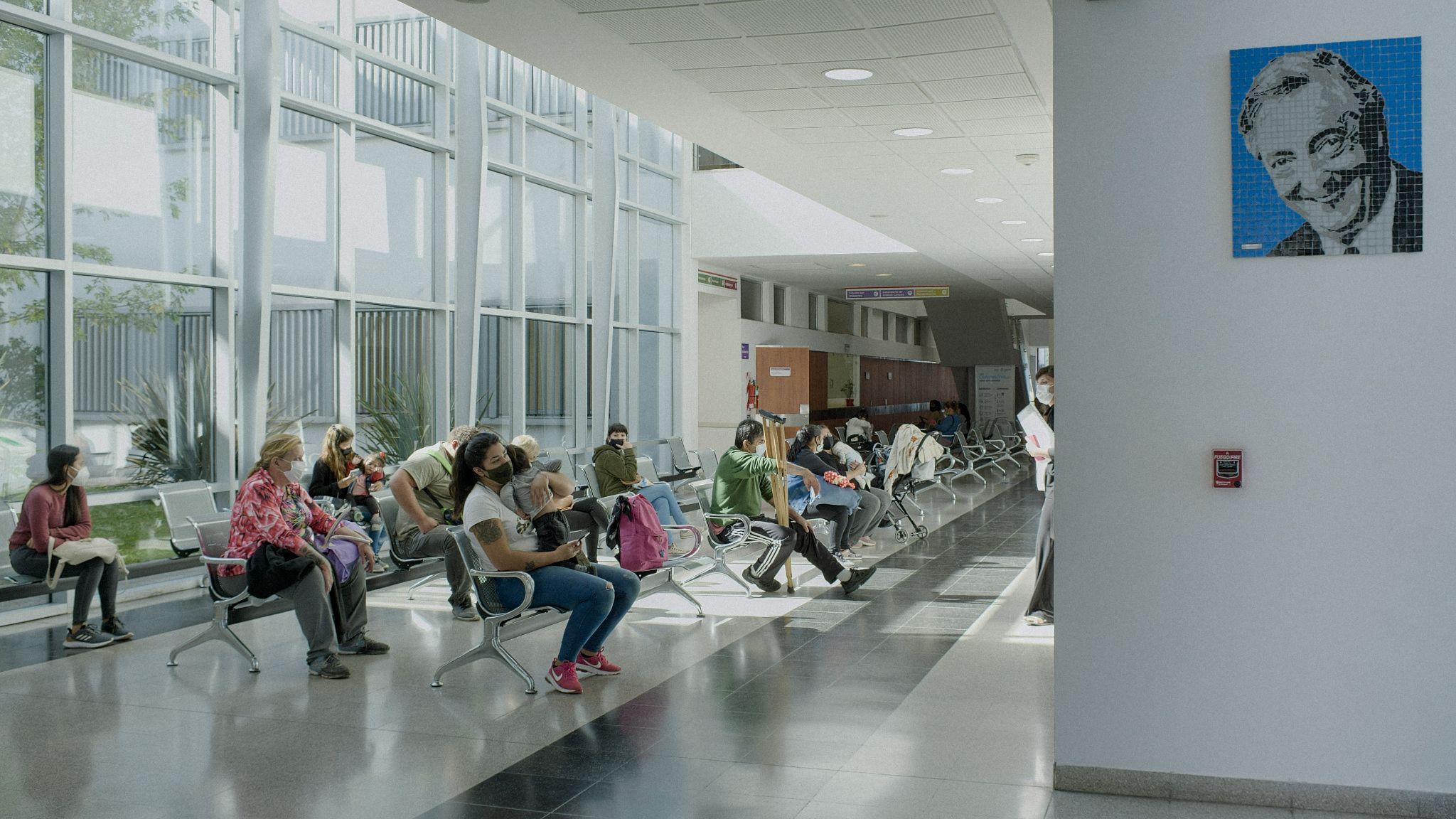 REDES SOCIALES
INTERACCIÓN EN RED
CULTURA DE CUIDADOS
¡Gracias!
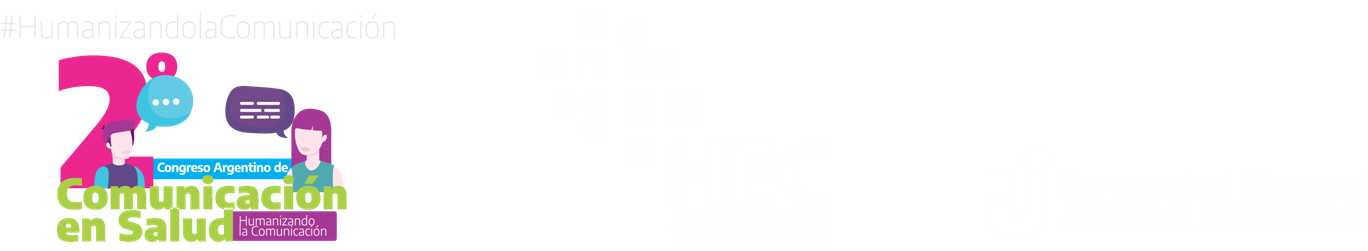 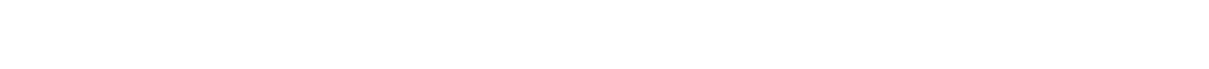